Το δέντρο με τα κεχριμπάριαΠαιδιά να ζωγραφίσουμε με ότι έχει η κουζίνα;
Τα υλικά που θα χρειαστούμε είναι:
Χαρτί λευκό για τη ζωγραφιά μας
Λίγη κέτσαπ ή σάλτσα ντομάτας
Λίγη μουστάρδα
Λίγο καφέ
Ένα καλαμάκι
Βάζουμε λίγο καφέ στη μια μεριά του χαρτιού
Και φυσάμε με το καλαμάκι να πάει προς τα πάνω ο καφές. Προσέχουμε να τον κατευθύνουμε
Έπειτα γυρίζουμε το χαρτί άνω κάτω και κάνουμε το ίδιο από την άλλη μεριά
Θέλουμε να φτιάξουμε τον κορμό του δέντρου κάπως έτσι
Βουτάμε το δάχτυλό μας στον καφέ και ζωγραφίζουμε τη γη
Έχουμε φτιάξει λοιπόν το δεντράκι μας στη γη. Να κάπως έτσι
Με το δάχτυλο και τη μουστάρδα φτιάχνουμε τα φύλλα
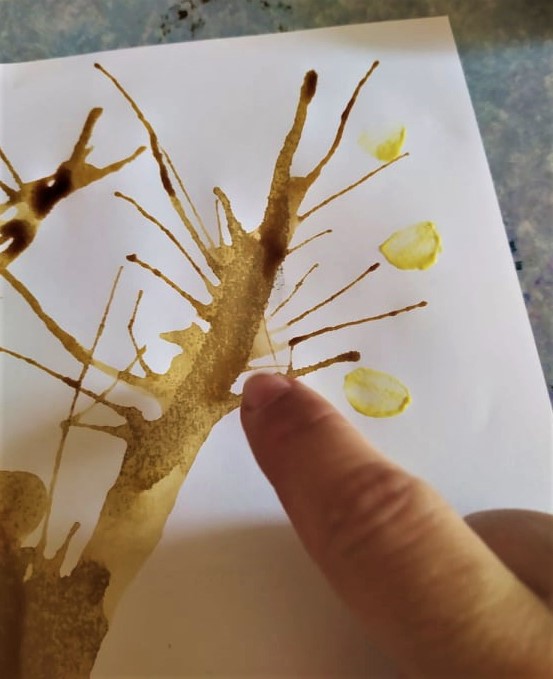 Και στη συνέχεια με το δάχτυλό μας και τη σάλτσα κάνουμε τα λουλούδια
Το κεχριμπαρόδεντρό μας είναι έτοιμο και γεμάτο κεχριμπαρένια φύλλα και λουλούδια!!!
Καλή διασκέδαση παιδιά μου…για σκεφτείτε με τι άλλο υλικό από την κουζίνα μπορούμε να ζωγραφίσουμε;;;Να περνάτε καλάη δασκάλα σας κυρία Πάολα